Exploração de energia de ondas, marés, correntes e eólica no mar
Energias RenováveisAntiguidade
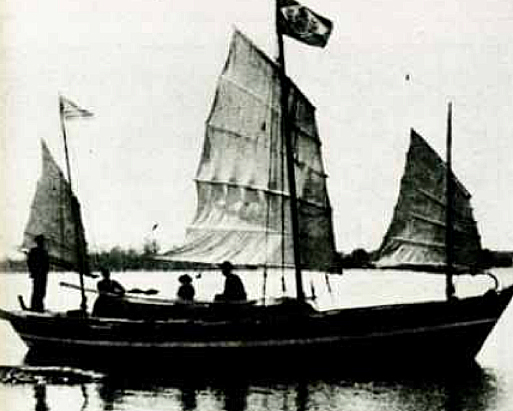 Na idade média, utilizava-se energia de maré para mover moinhos na costa do Atlântico Norte..
Antigamente a atracação de embarcações era depente das marés
Assim como atividades de pesca rudimentar
Aquicultura rudimentar utiliza a variação do nível do mar para producao  principalmente de algas
Primeiros estudos de utilização de energia de marés e ondas datam de 1799, quando se armazenava mecanicamente energia.
Energias RenováveisAntiguidade
Moinho de maré. Quando a maré sobe, enche de 
água, quando desce a maré, aproveita-se a saída 
dessa água acumulada para moer trigo.
Energia de Marés e ondas – Impacto Atual
A primeira instalação de energia de maré foi constuída em La Rance, França. É uma tecnologia que ainda está engatinhando.
Há inúmeros inventores que criaram dispositivos do uso de energia de ondas. Em 1980,  já havia mais de mil patentes no tema. A primeira patente foi criada na França em 1799 por um pai e um filho de sobrenome Girard.
O “pai” da exploração moderna desse tipo de energia é Yoshio Masuda, que é quem criou as bóias de navegação nos anos 40.
Masuda construiu em 1976 o Kaimei, outro dispositivo de uso dessa energia
Histórico Ilustrado
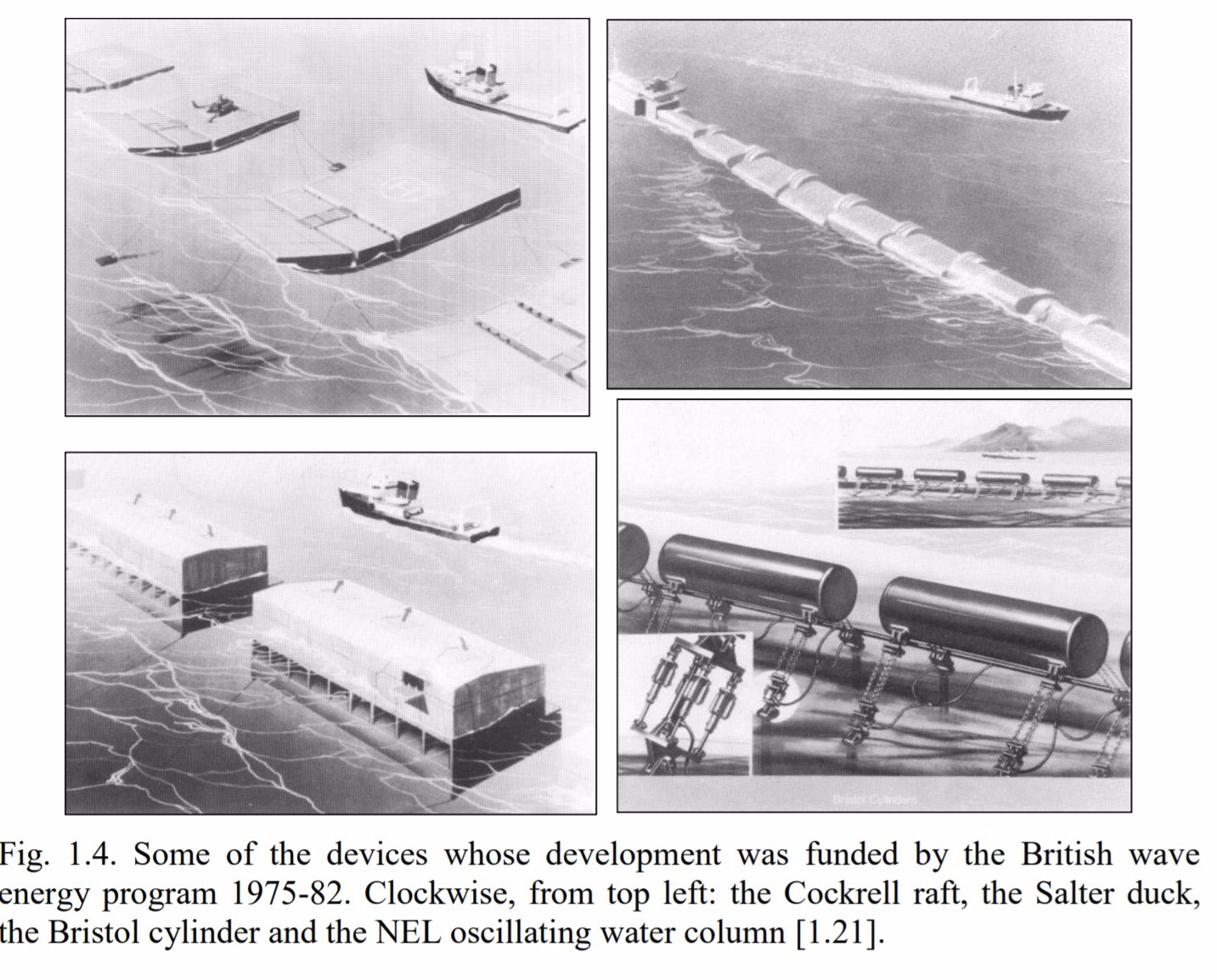 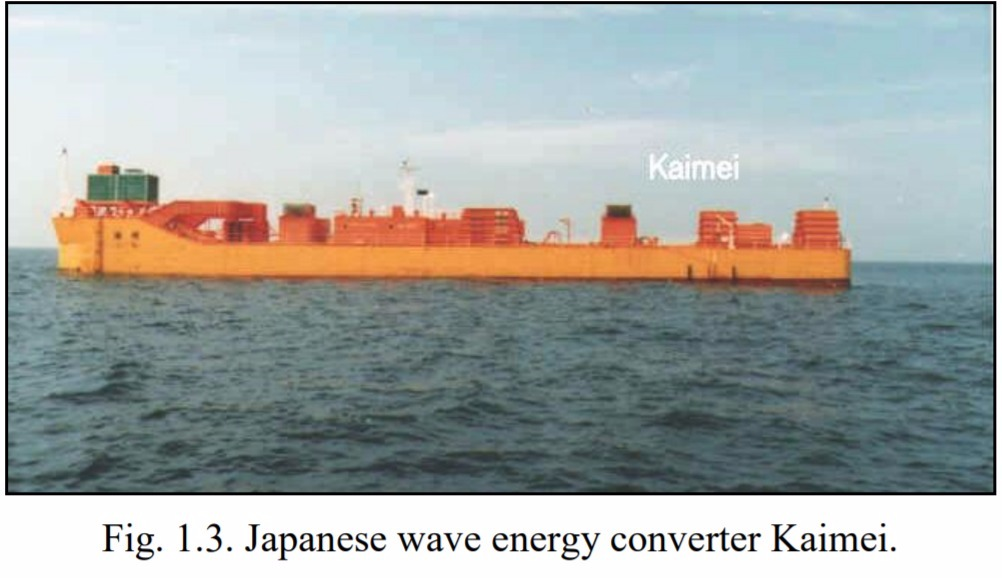 Energia de Marés – Dispositivos de Destaque
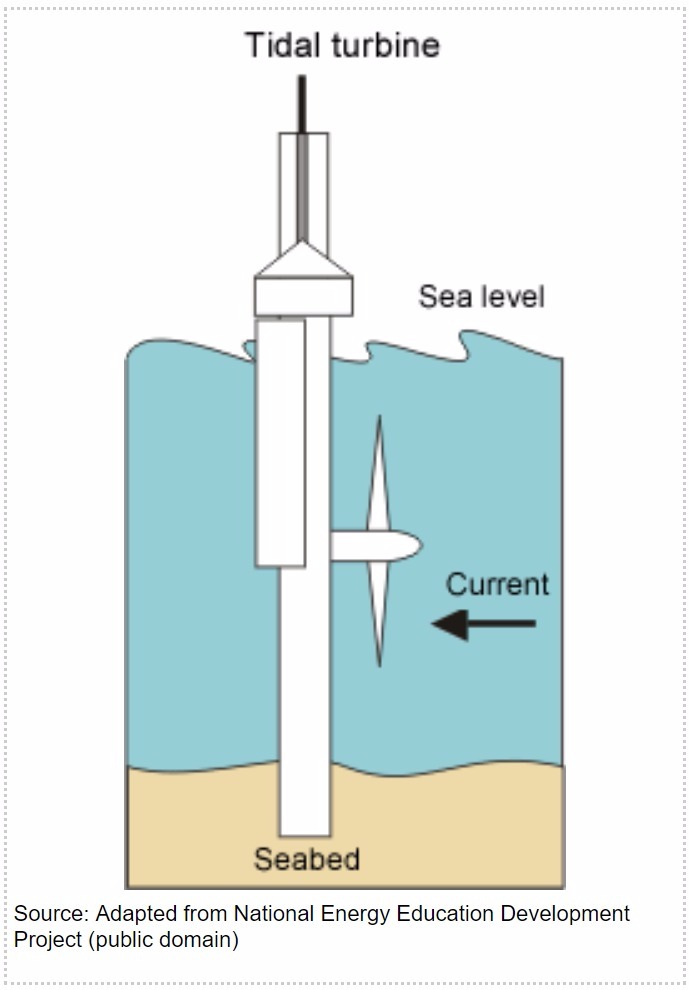 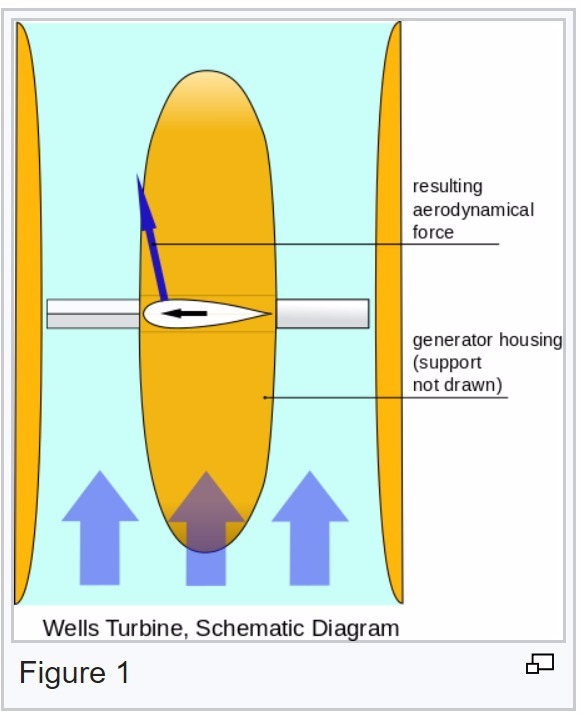 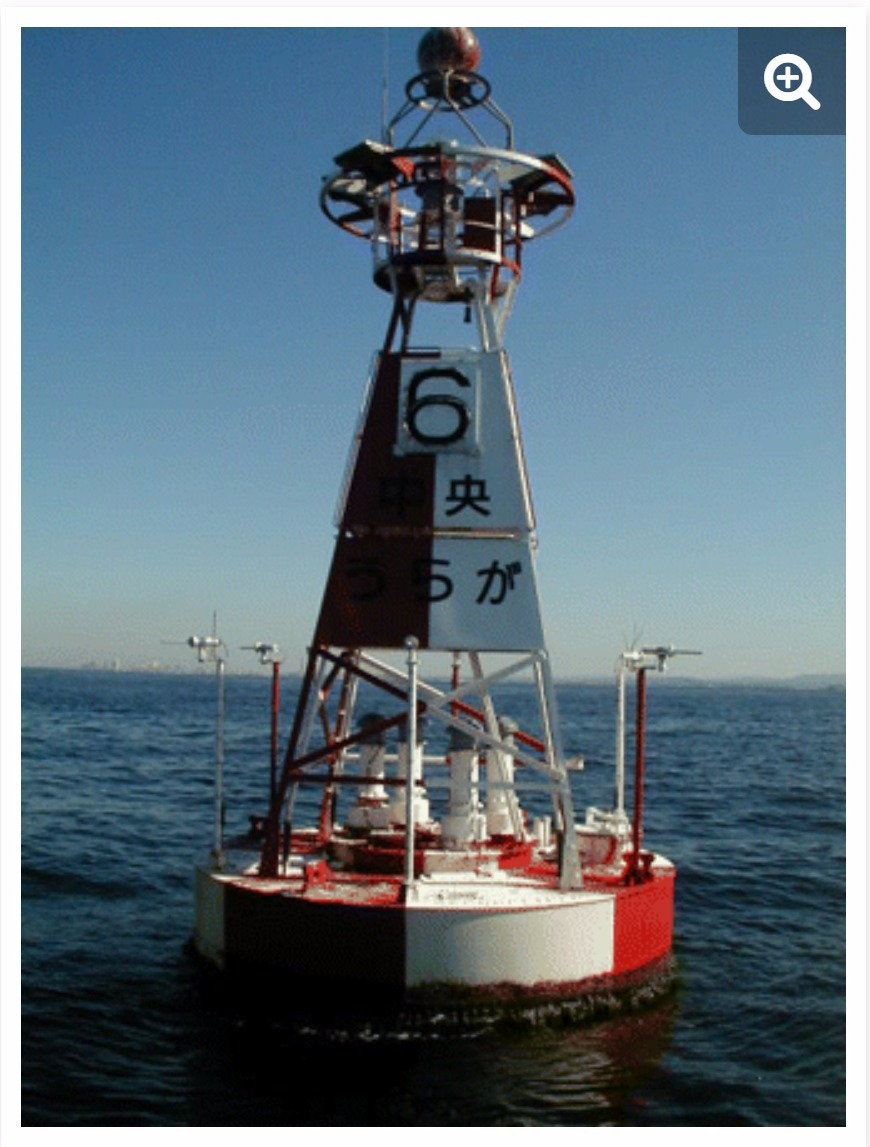 Energia de ondas – Tecnologias Principais
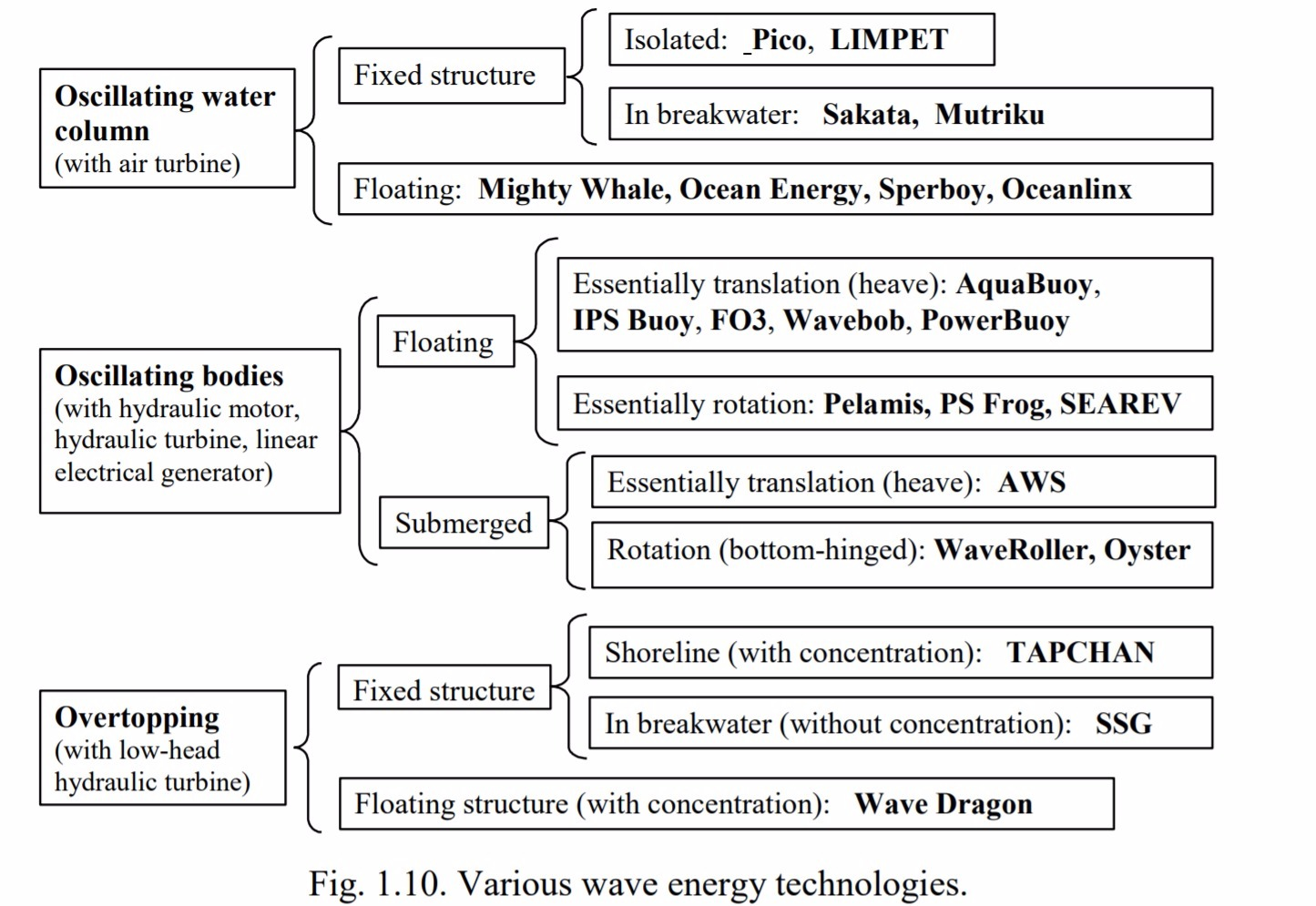 Energia de ondas – Tecnologias Principais: Distinção de funcionamento
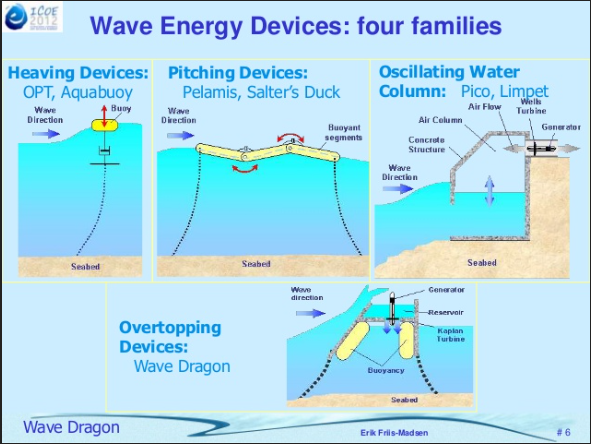 Energia de ondas – Oscilador de Coluna d’água
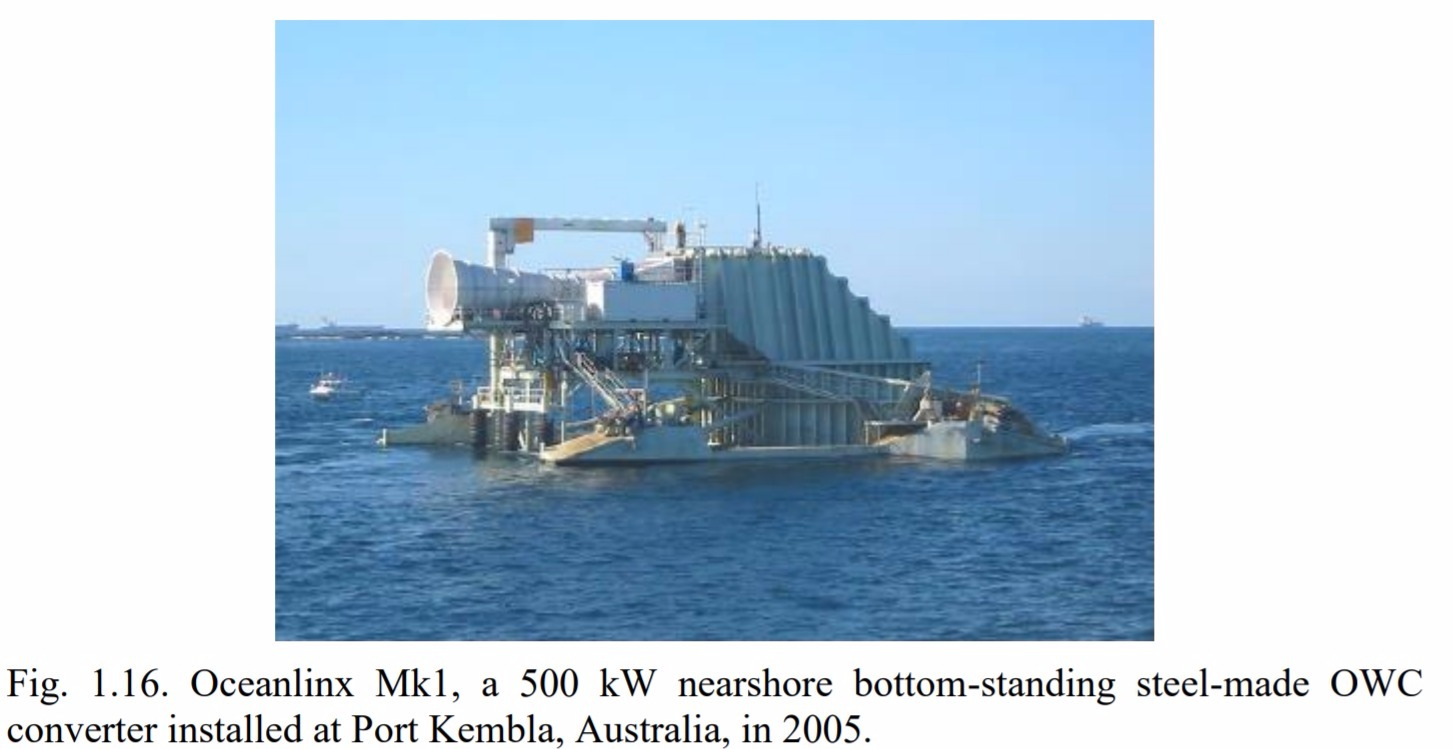 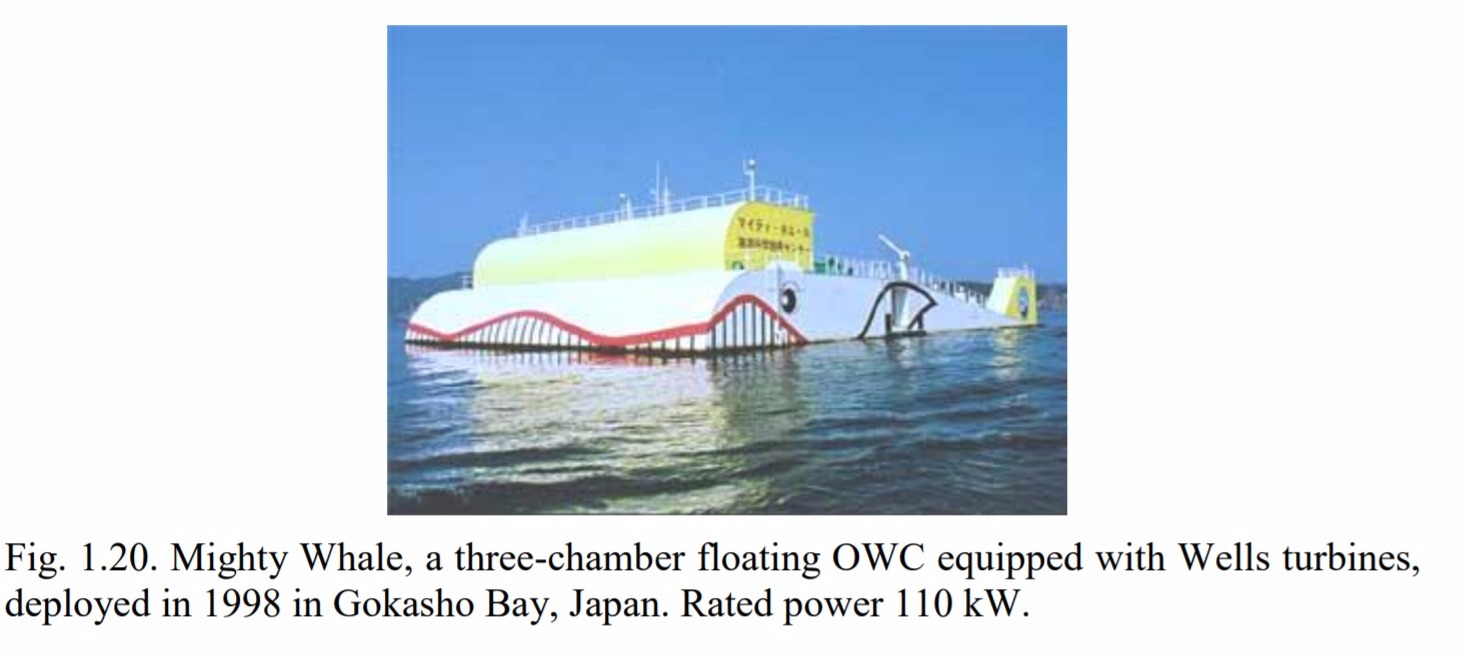 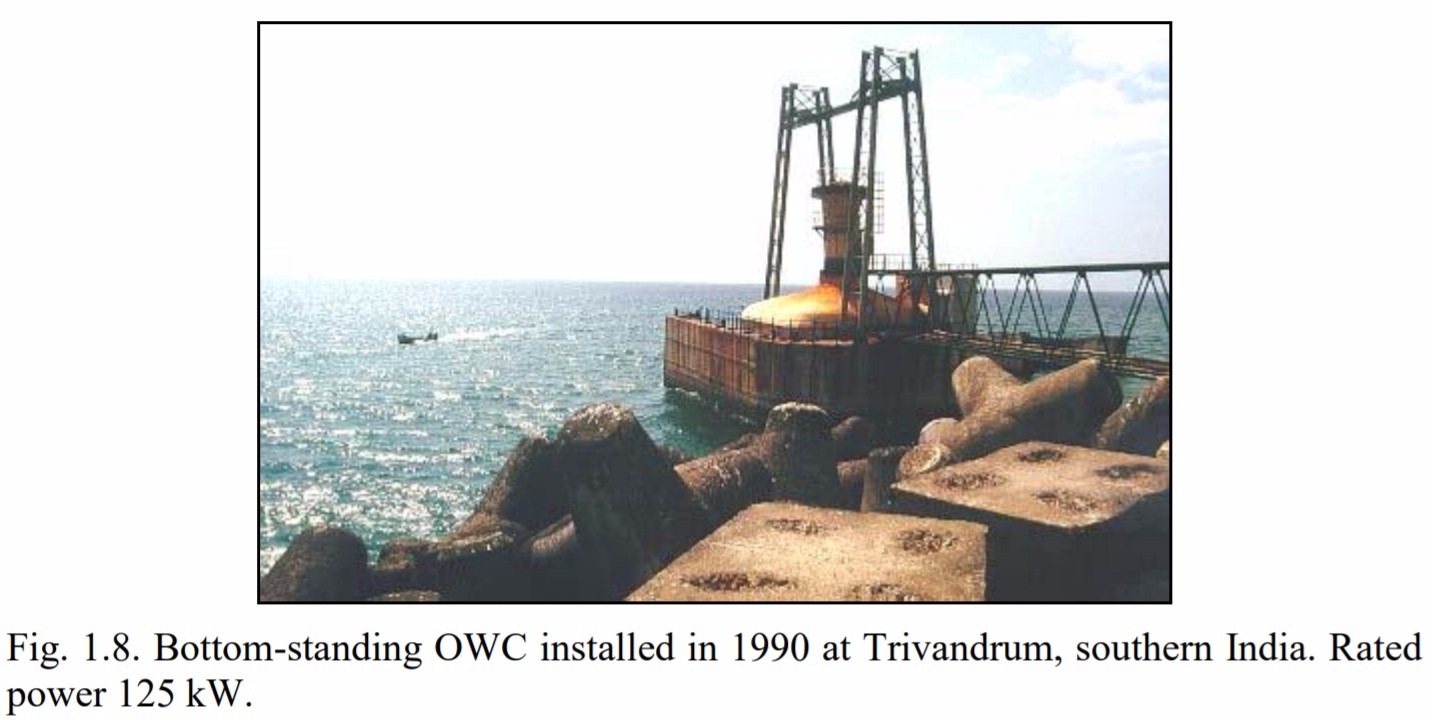 Energia de ondas – Corpos Oscilantes
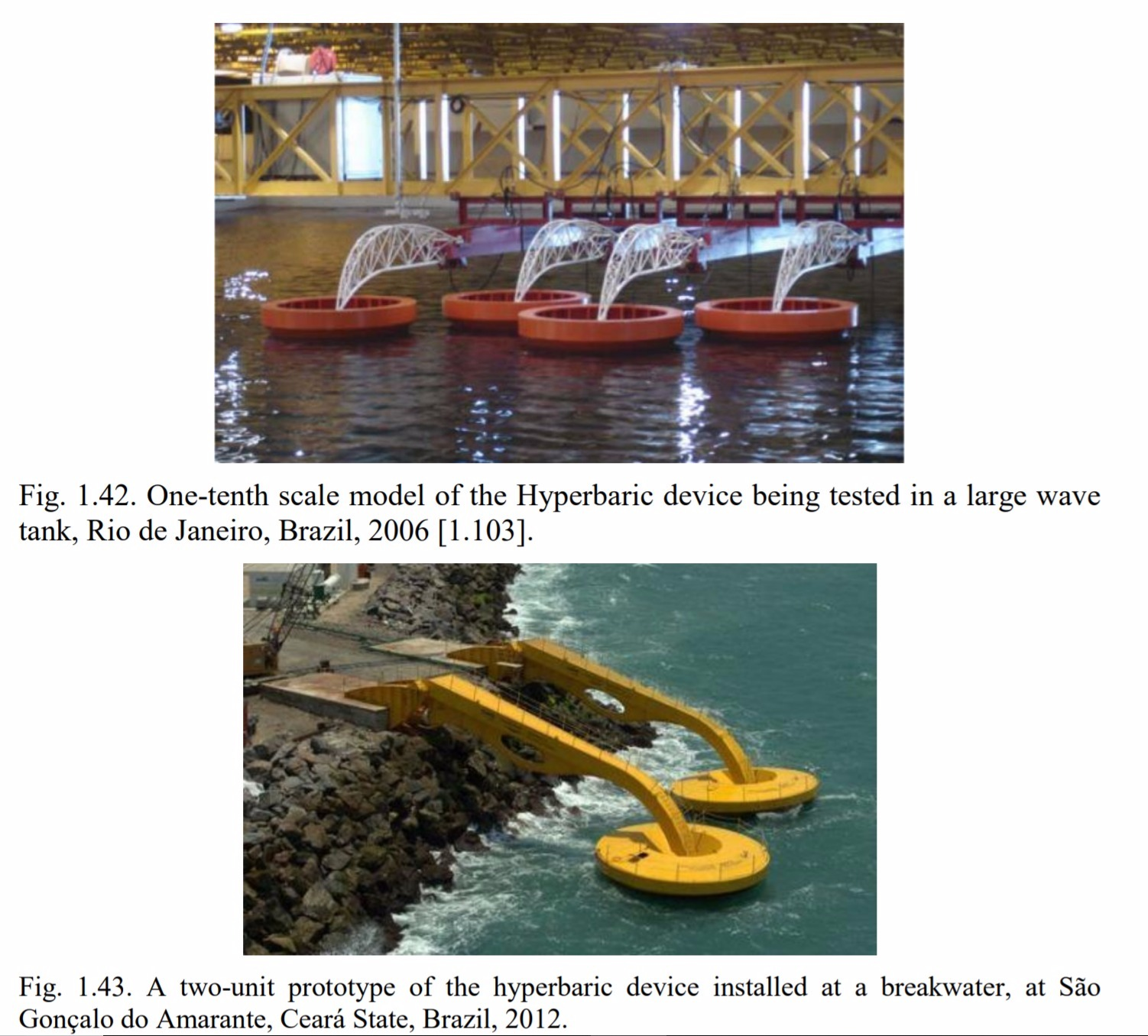 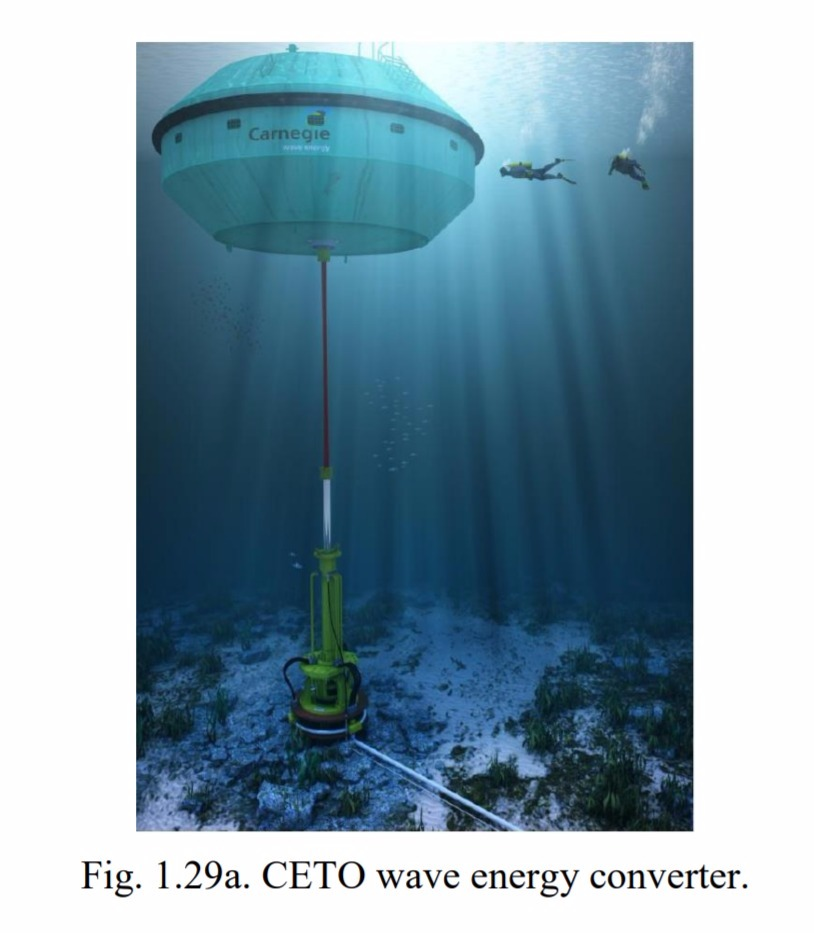 Energia de Ondas - Overtopping
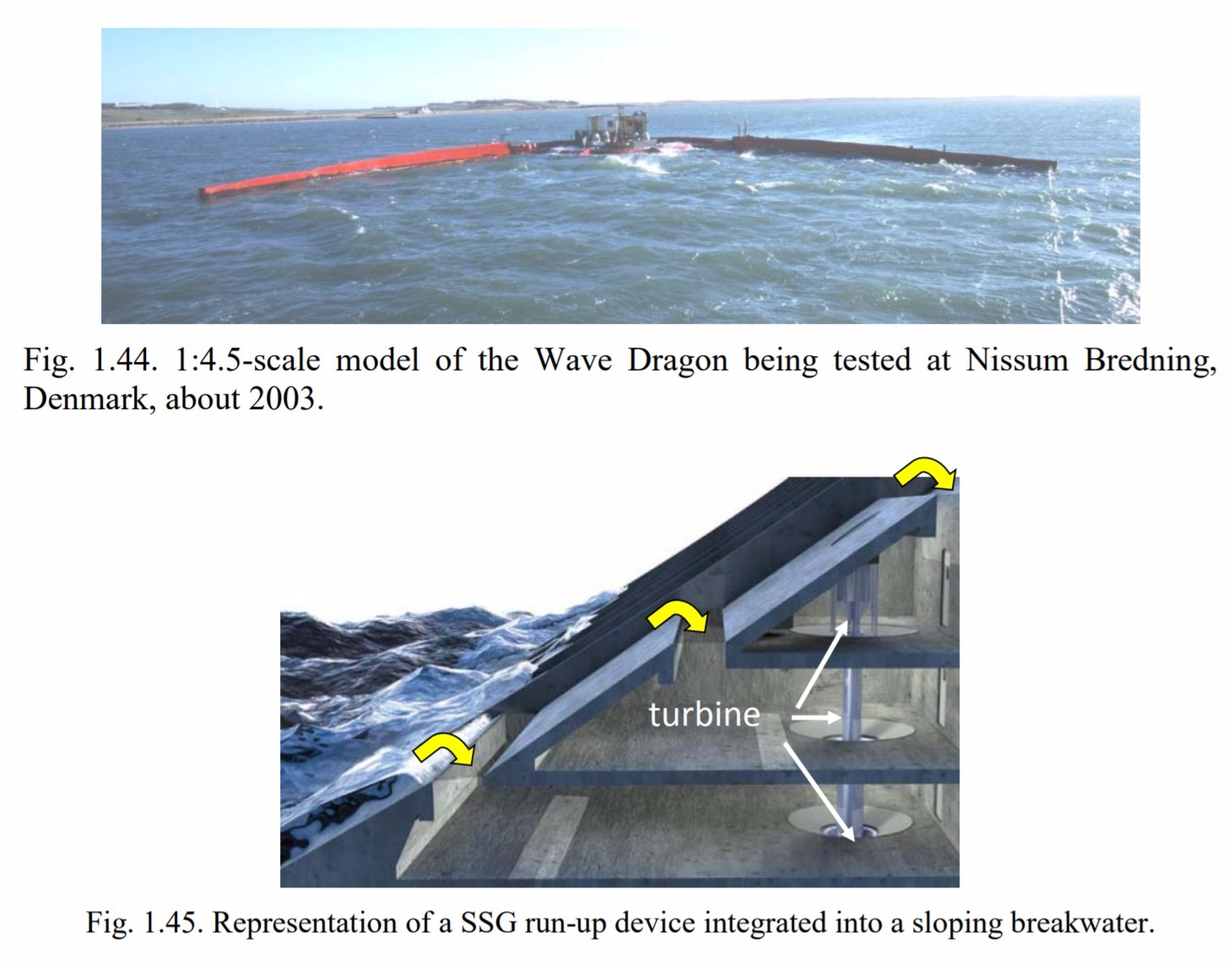 Energia Eólica
Retrospectiva histórica:
Propulsão de embarcações  para navegação 
Moinhos de vento na produção de grãos 
Atualmente uso na produção de energia elétrica
Fonte de energia renovável com maior potencial de crescimento
De 2000-20015 a producao aumentou de 17.000Mw para mais 430.00Mw
China lidera o ranking de producao mundial seguidos pelos EUA
Energia Eólica
Maior fazenda eólica do mundo, Província de Gansu, China (onshore)
7000 aerogeradores, produção de mais de 6.000Mw
Maior produção offshore “London Array” abrange área de 122 Km^2
Producao de 630 Mw

Em 2016 a produção eólica contribui com 4% da producao total de energia global
2016 Dinamarca gerou a maior porcentagem de sua eletricidade através das fontes eólicas
Persperctiva de producao estima que o mundo é capaz de produzir 20% do total de sua energia a partir do vento
Fontes
Exploração de energia maremotriz para geração de eletricidade:  aspectos básicos e principais tendências; Pedro Bezerra Leite Neto  Osvaldo Ronald Saavedra  Nelson José Camelo Luiz A. de Souza Ribeiro  Rafael M. Ferreira; 2010
https://www.nationalgeographic.org/encyclopedia/tidal-energy/
https://www.eia.gov/energyexplained/index.php?page=hydropower_tidal
http://rsta.royalsocietypublishing.org/content/370/1959/235
https://fenix.tecnico.ulisboa.pt/downloadFile/3779580606646/Chapter%201%282014%29.pdf
https://www.youtube.com/watch?v=LfCYXnlMtm8
Fim
Pedro Octavio Foloni Sousa
Fernando Miranda
Rafaerl Enohata